Chap. 6 – Gérer les risques client
5. Se protéger contre les risques spécifiques à l’exportation
5. Se protéger contre les risques spécifiques à l’exportation
5.1. Risques géopolitiques
5.1. Risques géopolitiques 

Le risque de catastrophe naturelle (inondations, tremblements de terre...) peut être examiné avec les risques géopolitiques.
4.1. Les risques géopolitiques
L’attaché de gestion pourra consulter diverses sources d'informations
5.2. Risque commerciaux (ou de crédit)
= Risque de défaillance de l'acheteur qui ne respecte pas le contrat initial : retard de paiement, non-paiement, rupture de contrat. 
=> Il dépend des caractéristiques de l'acheteur et de la durée du délai de paiement accordé
Les organismes cités précédemment et des entreprises privées mettent à la disposition des sociétés de nombreuses informations.
5.3. Risque Transport
L'internationalisation des échanges accroit les risques liés au transport. 

Ces risques sont amplifiés par 
les distances, 
les délais de livraison, 
la diversité des moyens de transport utilisés (routier, maritime, aérien…)

qui accroissent les risques de pertes ou de dégradation de marchandises.
5.3. Risque Transport
Pour clarifier la répartition des risques 
la Chambre de Commerce Internationale, définit les règles qui régissent les échanges internationaux. 
Ce sont les Incoterms®. 
Ils précisent : 
les obligations du vendeur et de l'acheteur ; 
les conditions de transport, de chargement, de déchargement, d’assurance, de douane ; 
la répartition des coûts de transport et le lieu de livraison qui représente le point de transfert des risques du vendeur à l'acheteur. 
Ces règles sont révisées tous les 10 ans.
5.3. Risque Transport
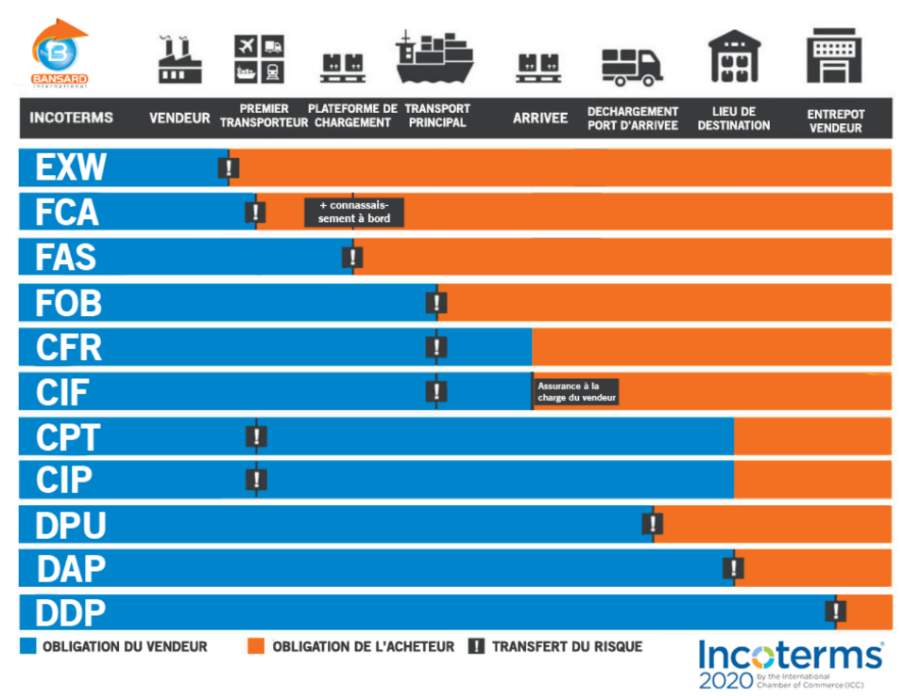 Il existe 11 incoterms identifiés par un code de 3 lettres qui définissent les obligations de l’acheteur et du vendeur et le moment du transfert de risque. 

Les entreprises doivent convenir, lors de la signature de la vente, l’incoterm applicable au contrat.
5.3. Risque Transport
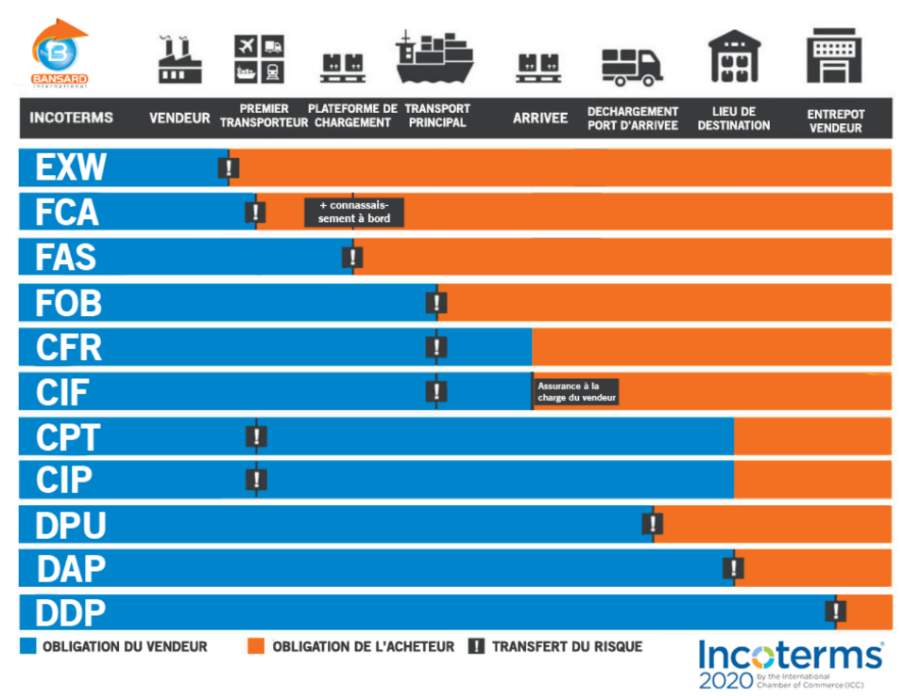 Explication : 
l’incoterm maritime CFR (Cost and Freight ou Coût et fret) entraine les obligations suivantes : 
le vendeur prend en charge le transport principal de la marchandise jusqu'au port de destination désigné par l'acheteur.
le vendeur subit les frais jusqu'au port d'arrivé, alors qu'il n'est plus responsable de la marchandise dès que celle-ci est chargée sur le navire.